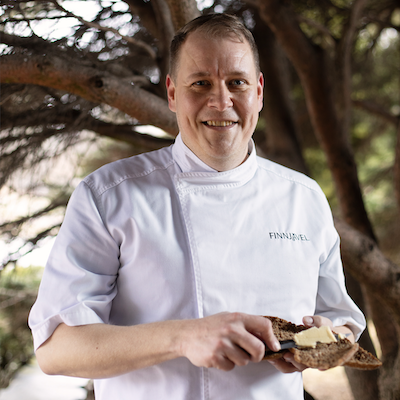 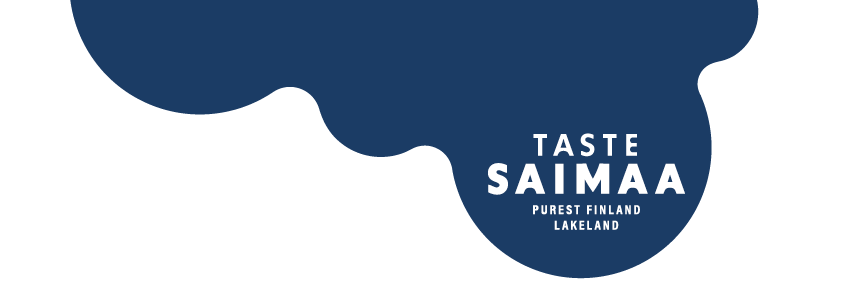 TASTE SAIMAA MENU SUURLÄHETYSTÖILLE
Ambassador Timo Linnamäki
Reseptiikka 
n. 15-20 hlö
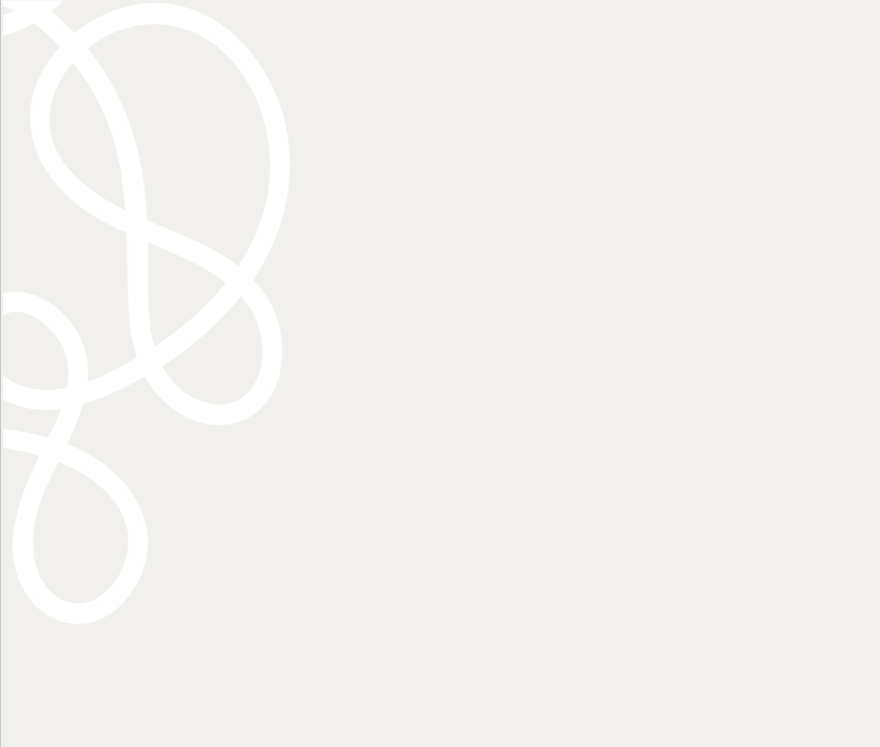 Perunalepuska ja 
kuusenkerkällä maustettua nieriää, 
hapankermaa
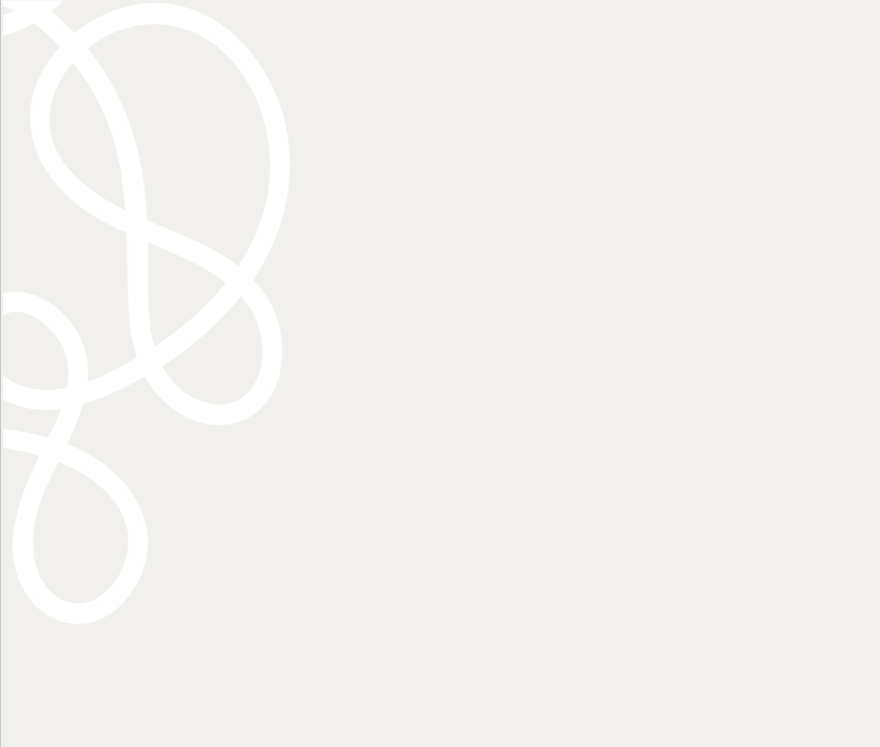 Perunalepuska

 
1. Perunasose

1 kg puikulaperuna (tai jokin muu jauhoinen 
lajike)
170 g voita
300 g kerma
25 g suola

Kuori ja keitä perunat. Sulata voi ja yhdistä kerman kanssa. Valuta ja paseeraa kypsät perunat, valmista perunasose sekoittamalla kerma-voiseos perunapyreeseen. Mausta suolalla. Anna jäähtyä kunnolla.


2. Lepuskataikina

5-6 kpl kananmuna (koosta riippuen)
260 g vehnäjauho
260 g hieno ohrajauho (ohrajauhon voi korvata vehnäjauholla)
15 g suola

Sekoita jäähtyneeseen perunasoseeseen ensin kananmunat. Sekoita tasaiseksi. Lisää jauhot ja suola kevyesti sekoittaen, kunnes massa on tasainen, älä vaivaa. Tarkista suola. Ota lepuskataikinasta nokareita ja painele ne lituskoiksi rieskoiksi leivinpaperin päälle uunipellille. Käytä jauhoa apuna muotoilussa. Pistele haarukalla reiät. Paista perunalepuskat 230-240 asteisessa uunissa noin 10-12 minuutin ajan kunnes pinta on hieman ruskistunut sieltä täältä. Voitele lepuska voilla.
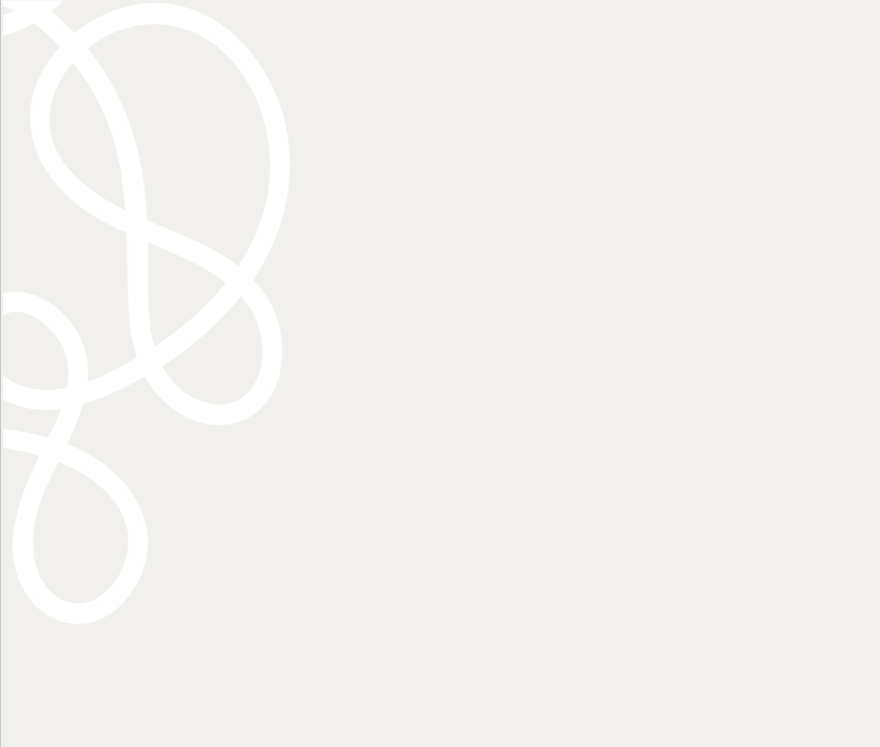 Kuusenkerkällä maustettu nieriä
 
1 kg ruodotonta nieriäfilettä (tai lohta)
2 dl nuoria kuusenkerkkiä (jos käytät kuivattuja kerkkiä, vähennä määrää)
30 g hienoa merisuolaa
30 g hienoa sokeria
1 kpl sitruunan kuori
mustapippuria myllystä

Laita nieriäfileet astiaan nahkapuoli alaspäin ja raasta päälle hieman sitruunan kuorta ja mustapippuri myllystä. Sekoita suola ja sokeri, ripottele tasaisesti kalojen päälle. Hienonna kuusenkerkät ja jaa tasaisesti kalojen päälle. 
Laita päälle kevyt paino ja anna suolaantua kylmässä n. 12 h.

KASVISVERSIO: korvaa kala esim. marinoiduilla uuden sadon kasviksilla / juureksilla

Kotitekoinen Hapankerma 

1 l kerma
1 dl piimää

Sekoita ja anna seistä huoneenlämmössä 1-2 päivää. Siirrä kylmään. Voit korvata valmiilla tuotteella tai creme fraichella.
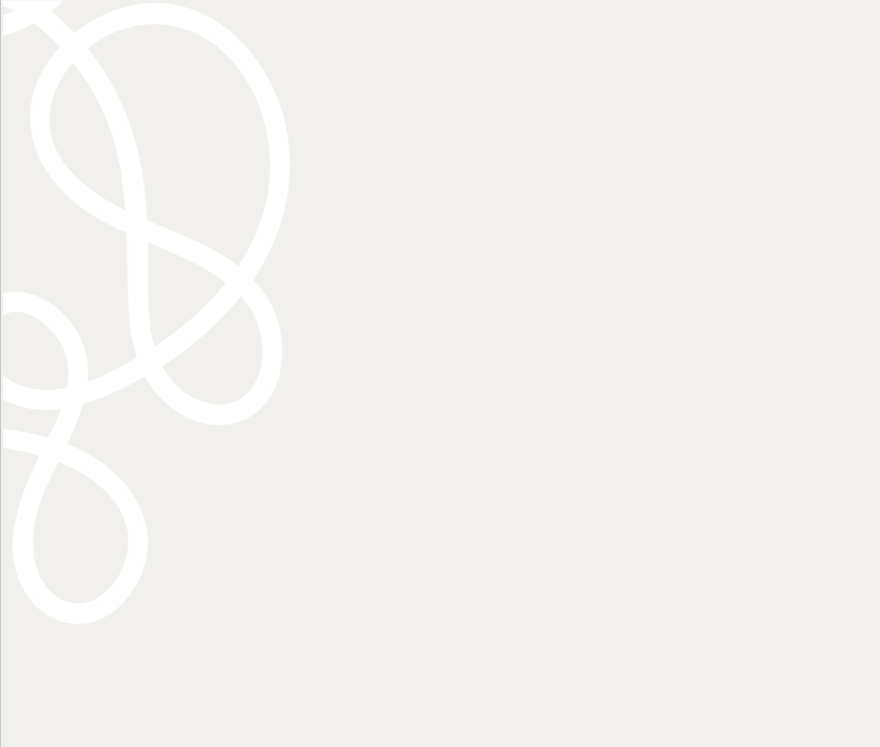 Kermainen savumuikkuliemi, 
ruislastu ja muikunmätiä
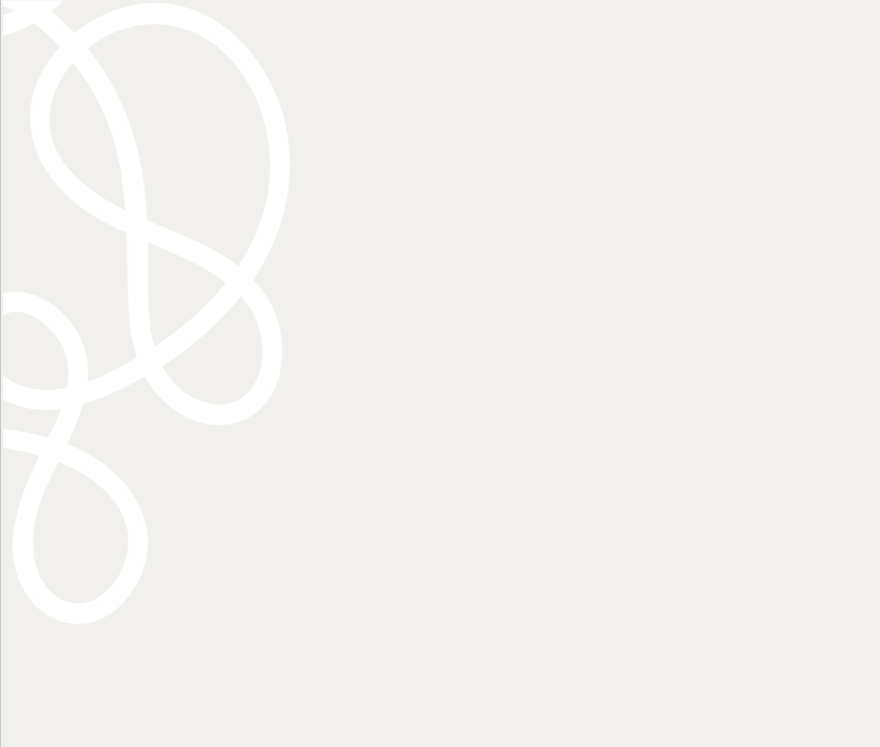 Kermainen savumuikkuliemi
 
1 kpl sipuli
15 cm pala purjoa
½ kpl fenkoli
50 g voita
2,5 dl valkoviiniä
1 l kalalientä
5 dl kuohukerma
1 prk / 150g savumuikku (säilyke) + vähän öljyä (+ 1 prk esillelaittoon)
suolaa
10 kpl mustapippuria kokonainen
2 kpl neilikka kokonainen
1 kpl laakerinlehti
3 kpl tuore tillinoksa

Hienonna sipuli, leikkaa purjo ja fenkoli paloiksi. Freesaa voissa kattilassa. Lisää valkoviini ja keitä puoleen. Lisää kalaliemi ja keitä 1/3 osa kasaan. Lisää kerma, savumuikut + vähän öljyä ja mausteet. Keitä hiljalleen n. 5.10 min, lisää tillin 
oksat ja anna hautua sen jälkeen ½ tuntia. Siivilöi tiheän siivilän läpi. Mausta suolalla ja tarkista maku. Kuohkeuta sauvasekoittimella ennen esillelaittoa. 
Tarjoa liemen seassa savumuikunlihaa ilman selkäruotoa (säilyke) ja muikunmätiä / caviarttia. Tarjoile lisänä ruislastuja / hapankorppuja / ruisleipää.

KASVISVERSIO: soseutettu sienikeitto
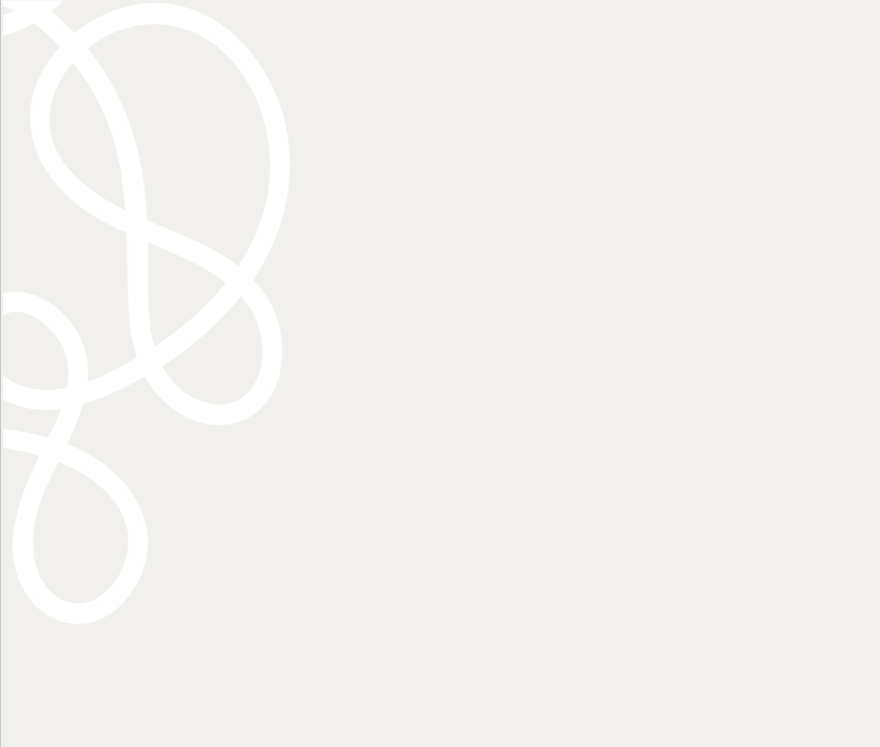 Paistettua kuhaa ja nokkoskastiketta, 
sieni-perunarösti 
sekä avomaankurkkua ja 
pikkelöityjä sinapinsiemeniä
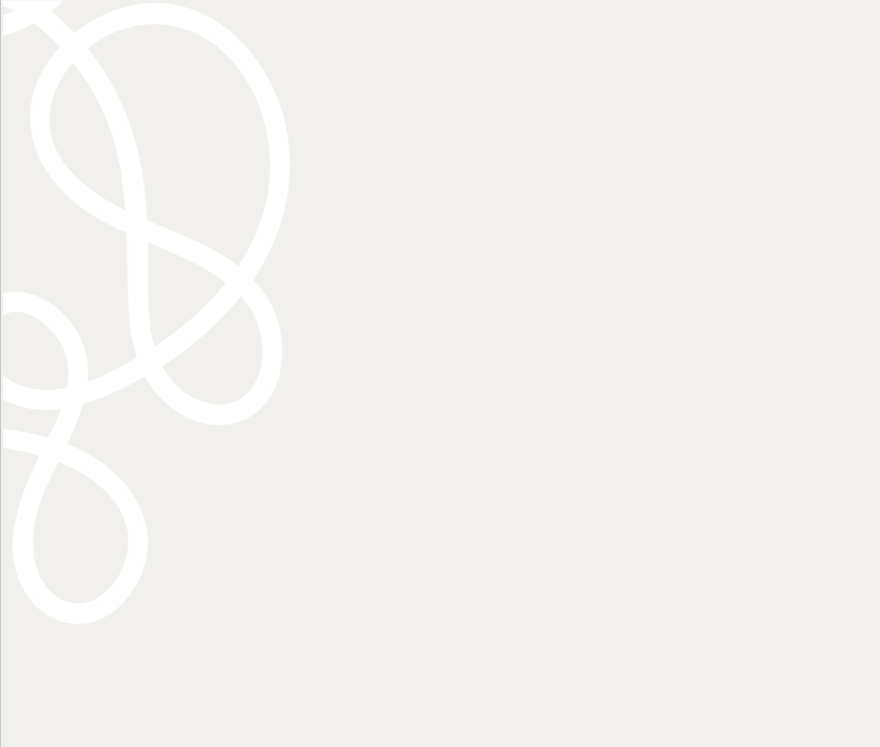 Paistetut kuhafileet 

Nahkapäällinen kuhafile (voit korvata meribassilla 
tai Doradalla jos suomikalaa ei ole saatavilla)

Suola, mustapippuri
Voi
Sitruuna

Poista kuhafileistä ruodot leikkaamalla pois ohut kiilamainen pala selkäruodon suuntaisesti. Leikkaa suuret kuhafileet annospaloiksi. Suolaa fileet ennen paistamista. Paista fileet kuumalla pannulla rasvassa nahkapuoli ensin rapeaksi. Jos file kääntyy ”kuperaksi” paina sitä hetken aikaa lastalla, jotta nahka paistuu tasaisesti. Paistoaika riippuu fileen paksuudesta. Mausta pippurilla. Lisää paistamisen loppuvaiheessa pannuun vähän voita ja sitruunamehua.

KASVISVERSIO: korvaa annoksen kuha paahdetulla kukkakaalilla
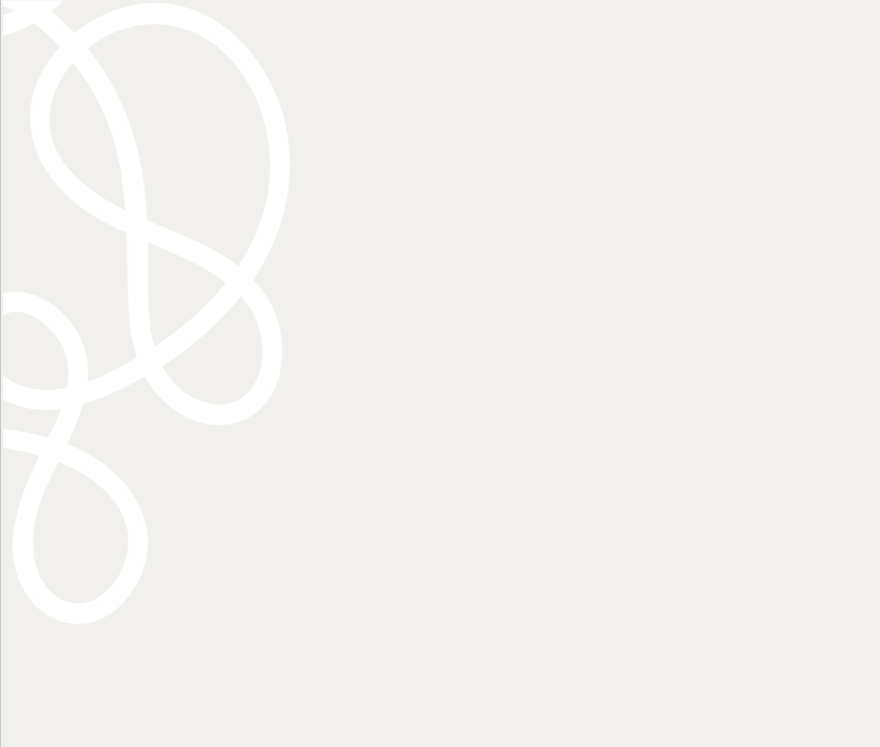 Nokkoskastike

4 kpl salottisipulia
2 dl valkoviiniä
½ dl valkoviinietikkaa
2 dl kuohukermaa
300 g kylmää (suolatonta) voita kuutioina
suolaa
pippuria
sitruunamehua
Nokkosjauhetta

Laita silputut sipulit, viinietikka ja viini pieneen paksupohjaiseen kattilaan ja keitä kasaan noin puolet. Lisää kerma ja keitä kokoon hetki. Voit halutessasi suurustaa seosta tässä vaiheessa ihan vähäisellä määrällä Maizenaa. Näin kastike ”kestää” paremmin lämpösäilytystä. Nosta kattila pois levyltä. Säädä lieden lämpö hyvin matalaksi ja lisää / emulsoi voikuutio kerrallaan hyvin vatkaten, kunnes kastike on sileää ja samettisen pehmeää. Mausta kastike suolalla, pippurilla ja tilkalla sitruunamehua ja viimeistele juuri ennen tarjoilua nokkosjauheella.
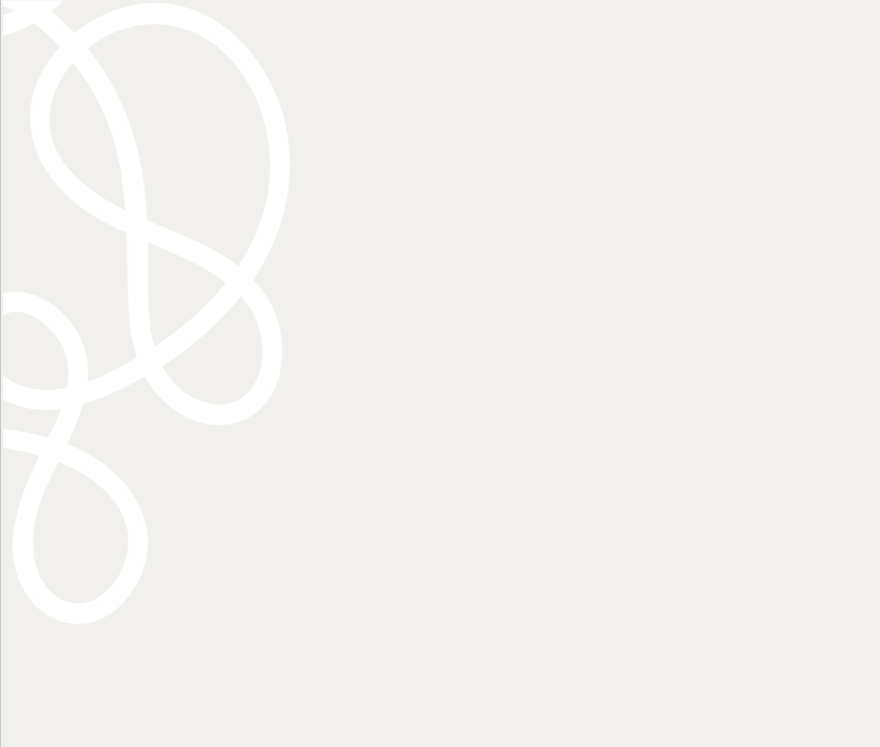 Sieni-perunarösti

150 g kuivattuja sieniä (liota 3 litrassa vettä noin 1 h)
800 g perunaa (jauhoinen lajike)
1 kpl sipuli
1 kpl kananmuna
3/4 tl suolaa
1/4 tl mustapippuria

Kuori perunat ja raasta karkeaksi raasteeksi. Suolaa ja anna vetäytyä hetki. Purista raasteesta ylimääräinen neste pois. Hienonna kuorittu sipuli ja liotetut sienet. Sekoita perunaraaste, sienet, muna ja mausteet kulhossa. Kuumenna pannulla hieman rasvaa. Jaa röstiseosta pannulle ”annoksina” ja painele tasaisiksi lettusiksi. Voit käyttää pannulle laitettaessa apuna pyöreää metallista muottia, niin saat rösteistä reunoiltaan ”kauniimmat”. Paista keskilämmöllä noin 4 minuuttia molemmilta puolilta tai kunnes röstit ovat saaneet kauniisti väriä. Testaa perunan kypsyys maistamalla. Jos rösti tuntuu sisältä raa’alta, pidennä paistamisaikaa ja alenna tarvittaessa lämpöä.
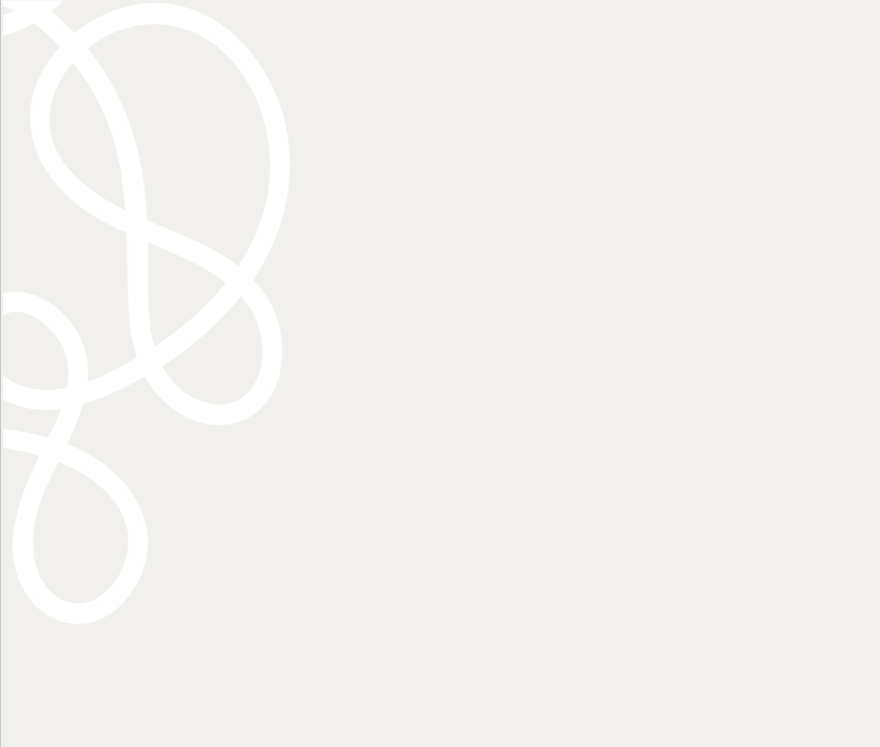 Paistetut avomaan kurkut

10 kpl avomaankurkku (voi korvata tavallisella kurkulla)
Suolaa
Mustapippuria
Oliiviöljyä

Pese kurkut ja leikkaa ”veneiksi” pituussunnassa. Leikkaa siemenkota pois veneistä. Suolaa kurkut kevyesti, anna vetäytyä hetki. Kuivaa. Paista kurkut kuumalla pannulla pienessä määrässä oliiviöljy nopeasti ja mausta pippurilla.
Annostele pikkelöityjä sinapinsiemeniä kurkkujen päälle lautaselle.


Pikkelöidyt sinapinsiemenet

80 g sinapinsiemeniä
3 rkl väkiviinaetikkaa
50 g sokeria
1 dl vettä

Kiehauta etikka, sokeri ja vesi pienessä kattilassa. Lisää sinapinsiemenet, kiehauta. Laita seos pieneen kannelliseen purkkiin. Anna tekeytyä muutamia tunteja tai seuraavaan päivään.
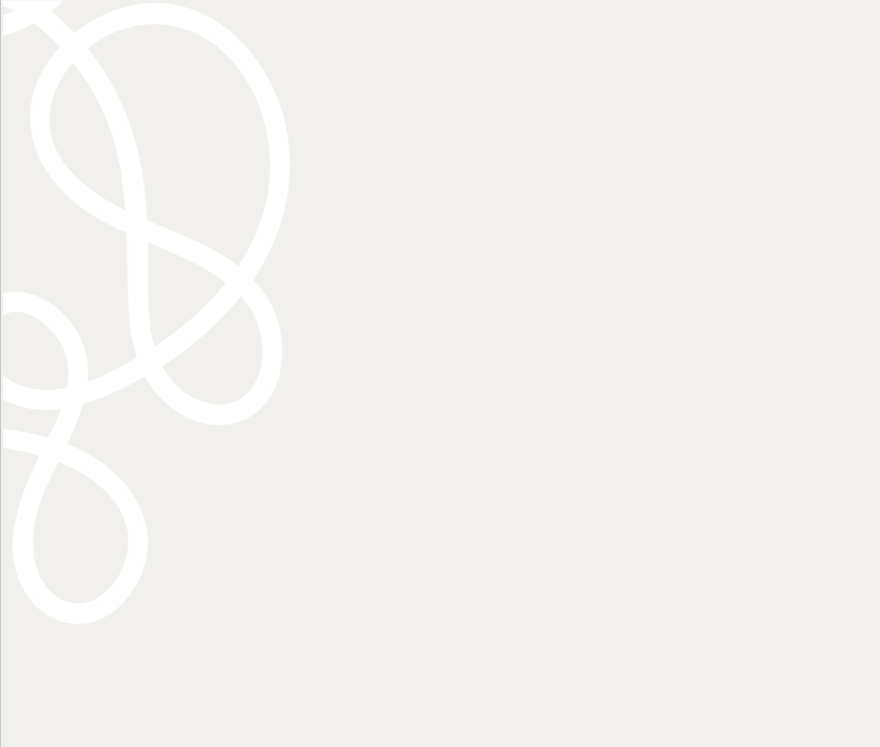 Omenalörtsy ja mustikkakerroskiisseli marjamyslillä
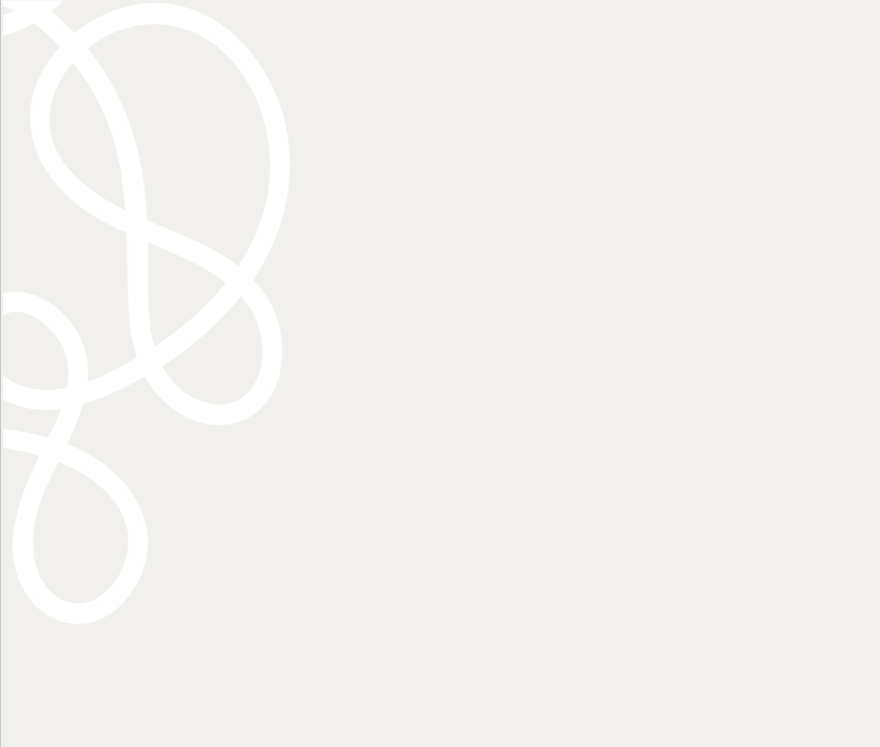 Omenalörtsy

7 dl maito
3 dl piimä
30 g hiiva
150 g sokeri
14 g suola
1700 g vehnäjauho
500 g voi

Sekoita hiiva kädenlämpöiseen maitoon. Lisää munat, sokeri, mausteet ja osa jauhoista. Sekoita taikina tasaiseksi. Alusta vähitellen loput jauhot taikinaan, kunnes taikina irtoaa kulhon reunoista. Lisää viimeisenä pehmeä voi ja työstä se tasaisesti taikinaan. Anna taikinan kohota liinan alla vedottomassa paikassa kaksinkertaiseksi. Kauli taikina tasaiseksi levyksi. Ota taikinasta muotilla (halkaisija 10-12 cm) ympyröitä. Laita ympyrän keskelle n. ruokalusikallinen omenahilloa, voitele reunat munalla ja painele ympyrä kiinni, puolikuun muotoon. Painele reunat haarukalla. Anna lörtsyjen kohota n. puoli tuntia liinan alla. Uppopaista rasvassa ja sokeroi paistamisen jälkeen.
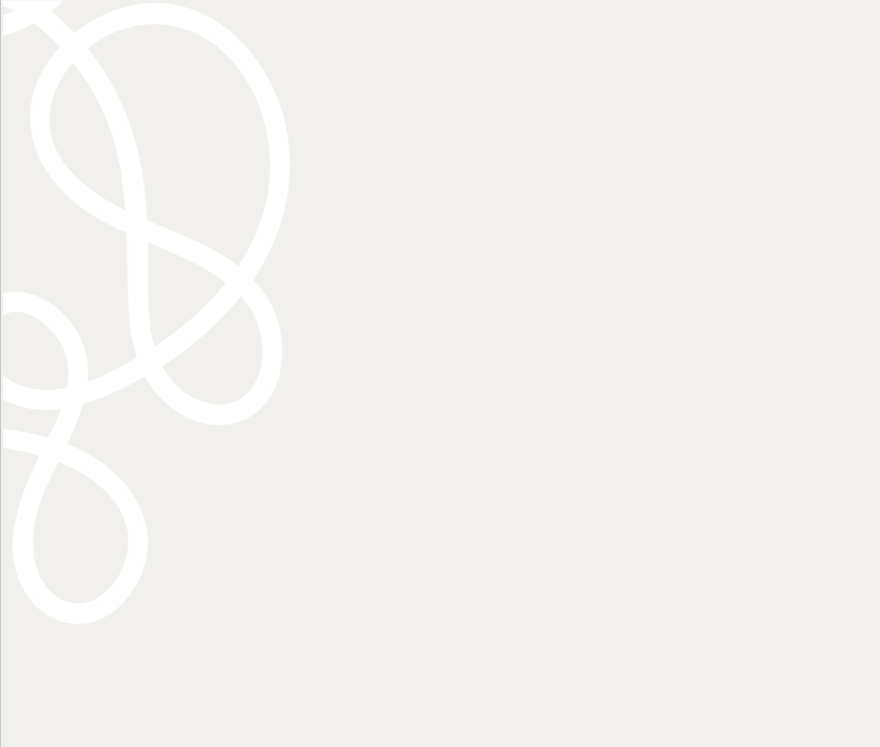 Mustikkakerroskiisseli

Vaniljakreemi

15 dl maitoa
3 kpl kananmunan keltuainen
80 g sokeria
60 g perunajauhoja
25 g vaniljasokeria TAI jos käytät vaniljatankoa, lisää vastaava määrä sokeria

Sekoita kattilassa maito, keltuainen, sokeri ja perunajauhot. Kuumenna koko ajan vispilällä sekoittaen, kunnes kiisseli kuumentuu ja saostuu. Kypsennä muutama minuutti koko ajan sekoittaen, älä keitä. Nosta kattila liedeltä. Mausta kiisseli vaniljasokerilla ja jaa annosastioihin ja anna jäähtyä.

2. Mustikkakeitto
1 l vettä
600 g tuoreita / pakaste mustikoita
TAI 100 g kuivattuja mustikoita
100 g sokeria
suurus:
40 g perunajauhoja
¾ dl vettä

Mittaa kattilaan isompi määrä vettä, mustikat ja sokeri. Anna seoksen kiehua muutama minuutti. Sekoita pienessä kulhossa suurus; perunajauhot ja pienempi määrä vettä keskenään. Lisää suurus ohuena nauhana valuttaen ja koko ajan sekoittaen mustikkaseokseen. Varo ettei seoksesta tule liian paksua. Nosta kattila takaisin liedelle ja anna kiehahtaa. Anna jäähtyä. Annostele annosmaljoihin jäähtyneen vaniljakreemin päälle
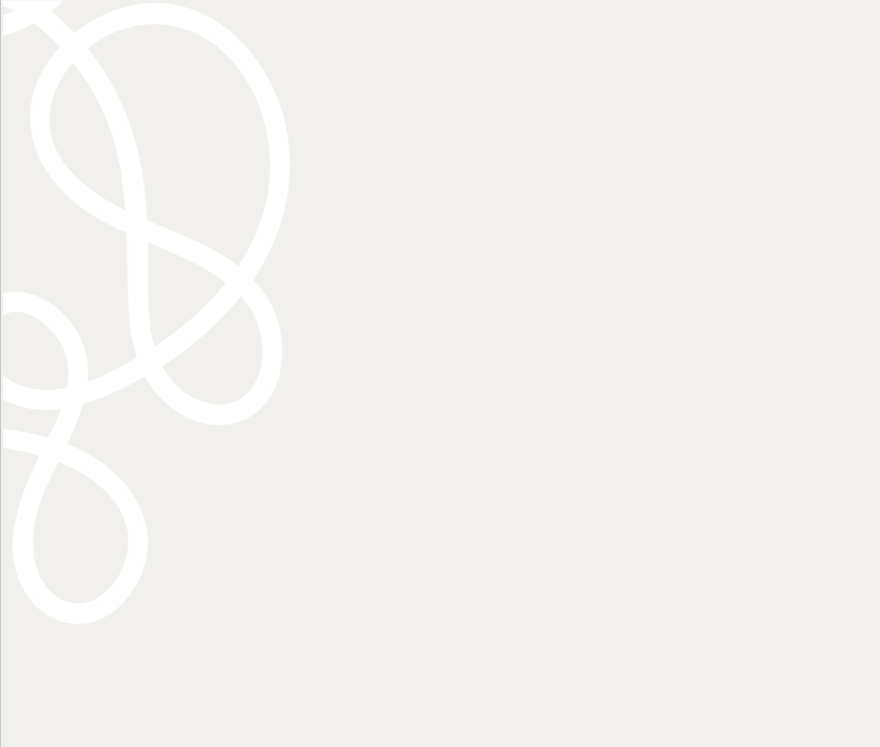 Paahdettu marjamysli

6 dl isoja kaurahiutaleita
1 dl rypsiöljyä
3/4 dl hunajaa
1 dl ruokosokeria
1 tl merisuolaa
1 dl kurpitsansiemeniä
1 dl auringonkukansiemeniä
1 dl pecanpähkinöitä
2 dl kuorellisia manteleita
kuivattuja marjoja maun mukaan

Mittaa kaurahiutaleet leivinpaperin päälle uunipellille. Laita öljy, hunaja, sokeri ja suola kattilaan ja kuumenna samalla sekoittaen kunnes seos on tasaista. Rouhi hieman pähkinöitä ja manteleita ja lisää ne auringonkukansiementen kanssa kaurahiutaleiden joukkoon. Lisää öljyseos ja sekoita kunnolla. Levitä seos tasaisesti pellille leivinpaperin päälle. Paahda 160-asteisessa uunissa (kiertoilmassa riittää 150 astetta) noin 20–25 minuuttia.  Sekoita ainakin kerran paiston välissä, jotta mysli paahtuu tasaisesti. Ole tarkkana, ettei mysli pala. Lisää jäähtyneeseen seokseen kuivattuja marjoja maun mukaan. Säilytä ilmatiiviissä kannellisessa purkissa valolta suojattuna.
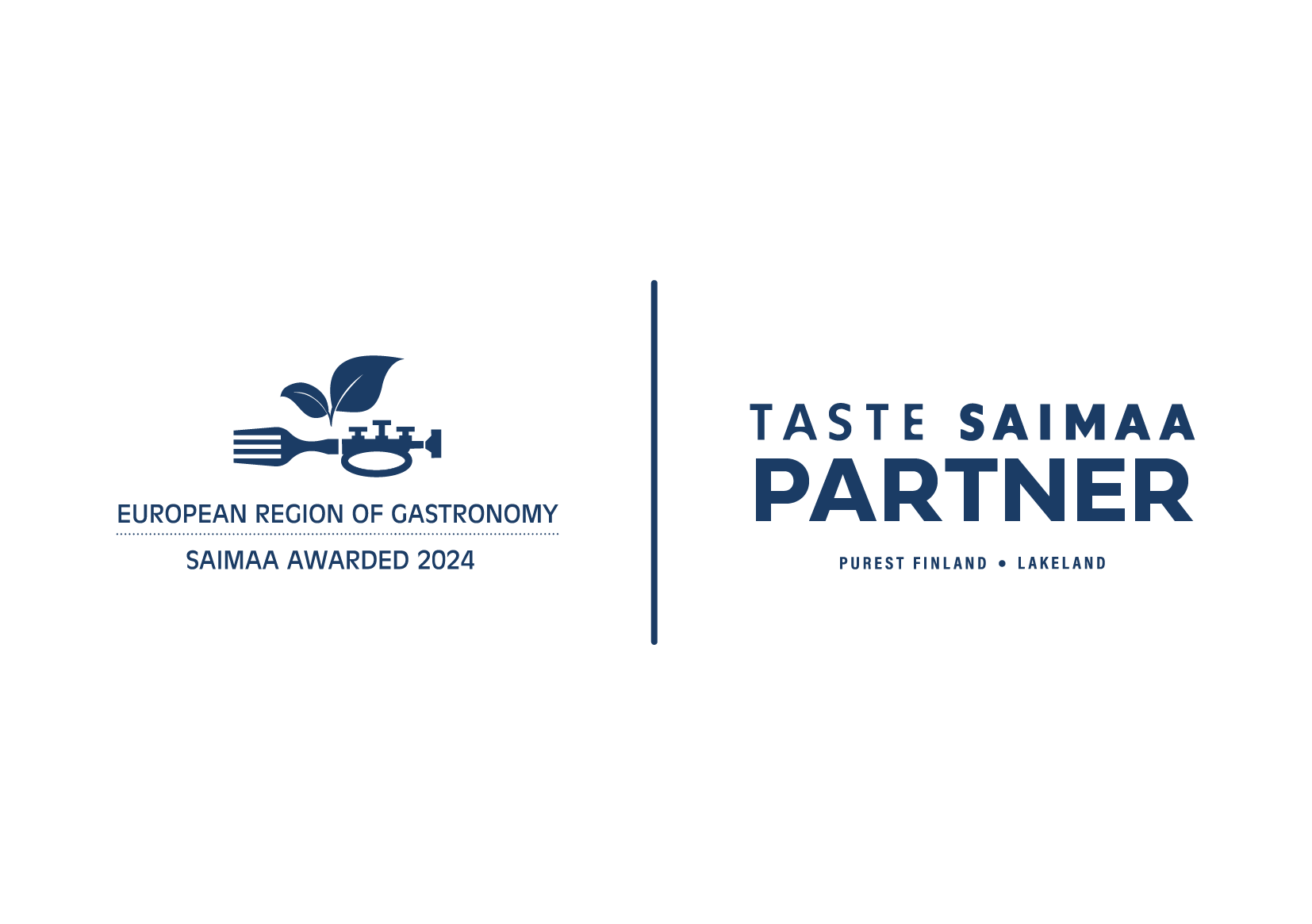 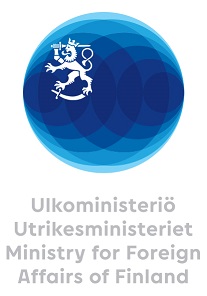 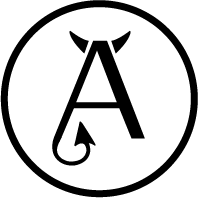 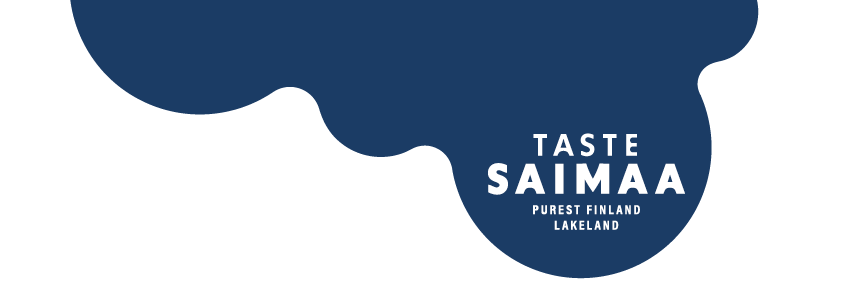 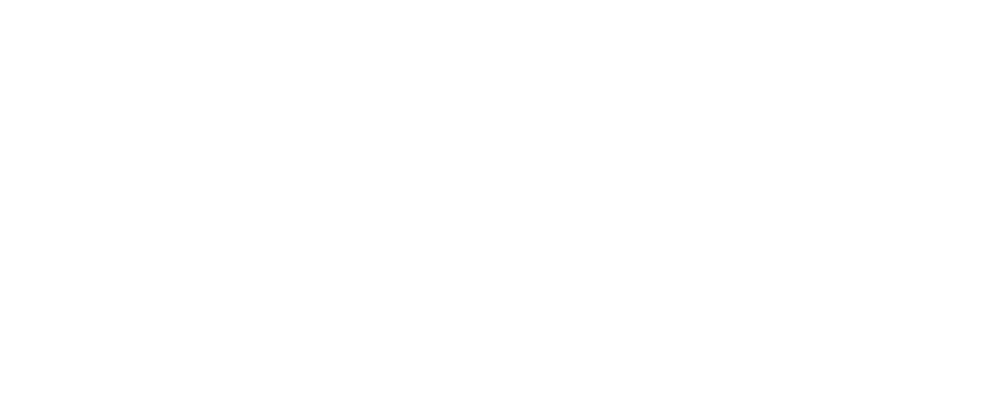 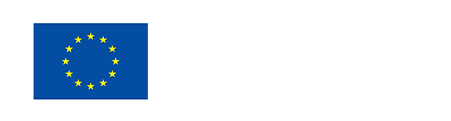